Planificación estratégica para sindicatos
Programa de Desarrollo de Mujeres de la ITF
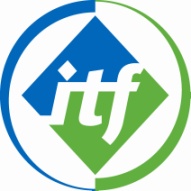 [Speaker Notes: Planificación estratégica para sindicatos]
¿Qué experiencia tiene en torno a la planificación estratégica?
¿Posee su sindicato un “plan estratégico”?

	Planificación estratégica

Lo bueno 
Lo malo
Lo caro 
Lo olvidado
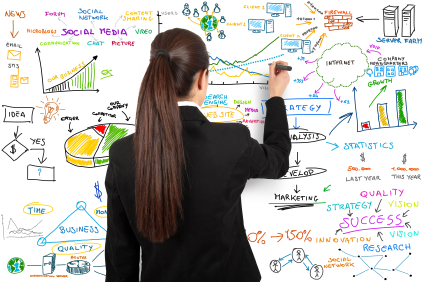 [Speaker Notes: ¿Posee su sindicato un plan?

¿Qué quiere conseguir? ¿Puede resumirlo en una frase?

Muchos sindicatos han elaborado planes. No siempre han salido bien.

Algunos eran buenos planes, en papel, pero no eran realistas.
Algunos, simplemente, eran malos planes.
Otros planes eran demasiado caros para llevarlos a cabo.
Y, otros planes solo acumulan polvo en una estantería y pasan al olvido.

Esos no son los planes que necesitamos.]
Planificación estratégicamapa de carreteras
Si usted no sabe dónde va, todas las carreteras son buenas, pero podría darse cuenta de que tiene poco control sobre dónde llegará.
	
	En el mundo actual, donde todas las demás organizaciones e instituciones realizan planificaciones (y donde muchos de esos planes incluyen acciones que tendrán un impacto sobre su sindicato y sus miembros), un sindicato sin estrategia y sin una visión clara sobre lo que desea lograr seguramente fracasará.
[Speaker Notes: No requiere explicación.]
Planificación estratégica: más allá de “reaccionar”Con demasiada frecuencia, los sindicatos se limitan a reaccionar ante las iniciativas de la dirección o de los Gobiernos, o buscan objetivos a corto plazo.
La mayoría de los sindicatos realiza algún tipo de planificación, pero esta gira casi siempre alrededor de un calendario dictado por las tareas regulares: ocuparse de problemas, negociaciones contractuales, reuniones sindicales periódicas, elecciones, ejercer presiones políticas, sindicalización y participación en organismos laborales, convenciones y demás actividades varias que forman parte de las exigencias habituales de la vida sindical.
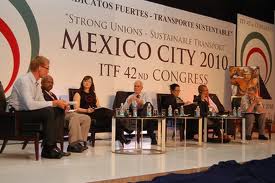 [Speaker Notes: No requiere explicación.]
La planificación estratégicasignifica mirar más allá de estas actividades importantes y analizar la situación para desarrollar objetivos a largo plazo, ideando los pasos específicos para ir desde donde se está actualmente hasta donde se quiere estar.
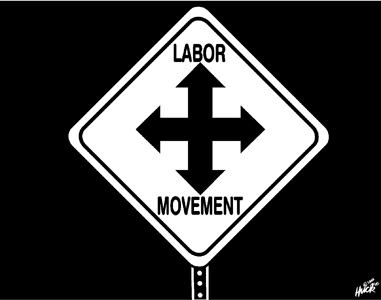 [Speaker Notes: La planificación estratégica es un proceso ocasional pero las elecciones estratégicas se toman cada día. En su artículo de 2005, David Weil observa que el problema de la planificación estratégica formal radica en el hecho de que es a menudo un “enfoque puntual para evaluar la situación actual de un sindicato” y ocurre fuera del proceso continuo de toma de decisiones. Si bien afirma que la planificación estratégica sigue siendo una buena forma de crear la “estrategia básica” de un sindicato, la elección estratégica es una forma de evaluar y tomar las decisiones del día a día a la luz de los objetivos estratégicos del sindicato.]
La planificación estratégica consiste en trazar el rumbo
para organizar lo que tenemos
 
para adquirir lo que necesitamos
 
para obtener lo que queremos
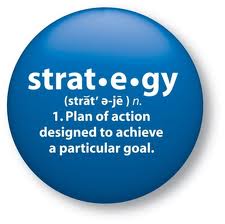 [Speaker Notes: No requiere explicación.]
¿Para qué elaborar un plan estratégico?
Es una capacidad básica del liderazgo.  
Requiere que se pregunten y respondan cuestiones importantes para la organización.  
Nos permite establecer objetivos y le fuerza a establecer prioridades.  
Proporciona un marco para la toma de decisiones y una base para la medición de los resultados.  
Le da un propósito determinado a la organización, ya que establece una dirección para el sindicato, para sus miembros y para la comunidad a la que pretende influenciar.
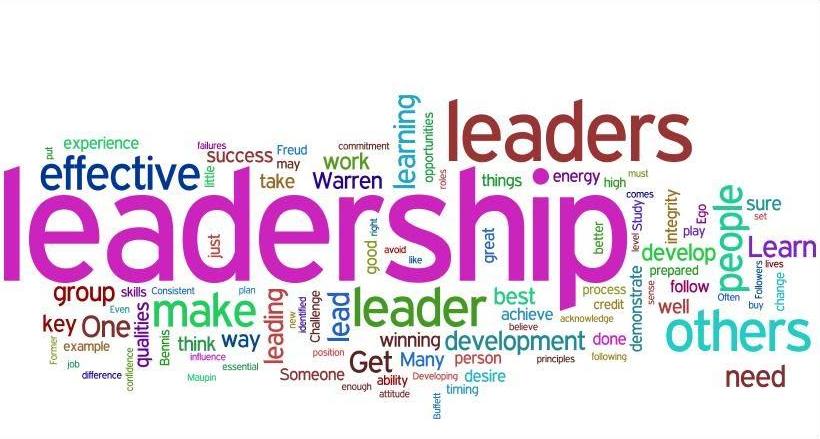 [Speaker Notes: No requiere explicación.]
¿Para qué elaborar un plan estratégico?Para los sindicatos, como organizaciones democráticas que son, la planificación estratégica proporciona el vehículo para hacer que el Ejecutivo, los empleados y los miembros del sindicato participen en el desarrollo de un marco y lenguaje comunes en referencia a los problemas fundamentales para el futuro de la organización.  La planificación requiere que el sindicato adopte un enfoque sistemático y que ponga énfasis en la acción y no en la reacción.
[Speaker Notes: Cuestiones principales a la hora de tomar decisiones del día a día: 
  ¿Aumenta los medios de presión de nuestro sindicato? 
  ¿Hace que nuestro sindicato sea más eficaz? 
Objetivo:  para ejercer poder, los sindicatos necesitan medios de presión, y organizaciones eficaces]
La mejor forma de predecir el futuro es crearlo y la planificación estratégica nos permite participar en la creación del futuro
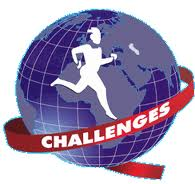 [Speaker Notes: No requiere explicación.]
¿Qué es la planificación estratégica?
Definición sustantiva: método sistemático para la toma de decisiones sobre el futuro del sindicato.

Definición del proceso: método sistemático y participativo para que todos los que toman decisiones en el sindicato comprendan lo que se necesita para el futuro.
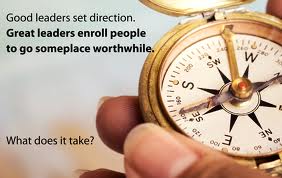 [Speaker Notes: No requiere explicación.]
Qué no es la planificación estratégica
Solo un proceso, sin sustancia
Solo sustancia, sin proceso
Megatendencias
Redacción inacabable de una declaración
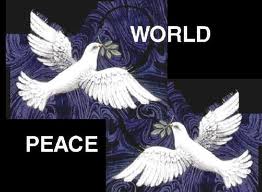 [Speaker Notes: No requiere explicación.]
Proceso de planificación estratégicaLos 5 pasos básicos
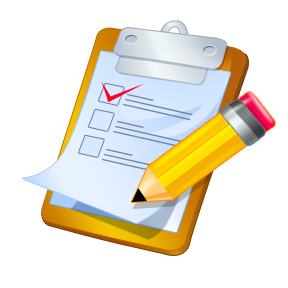 Misión / visión / valores / objetivos  

Evaluar el entorno actual (fortalezas/

debilidades/oportunidades/amenazas - DAFO).

Desarrollar prioridades y objetivos

Plan de acción

Evaluación
[Speaker Notes: Estos son los pasos básicos:

En cada plan debemos ser capaces de articular claramente lo que queremos conseguir. ¿Cuál es el objetivo? ¿Cuál es la visión? Debe estar claro y ser obvio. No lograremos persuadir a otras personas si no pueden comprender lo que estamos intentando conseguir. Debemos ser capaces de resumirlo en pocas frases breves.
Evaluar el entorno actual. Esto significa comprender claramente la situación actual. La investigación y el mapeo deben articular claramente la posición. Puede enfatizar este punto con un análisis DAFO para mostrar la amplitud del problema y lo que necesitan hacer.
Prioridades y objetivos. ¿Qué deberíamos hacer? Y, ¿cómo mediremos nuestro progreso? Es necesario que sea SMART: específico, alcanzable, realista y con límite de tiempo. 
El plan de acción es la forma en que supervisamos el trabajo en curso. Quiénes serán las personas responsables de lograr estos objetivos.
La evaluación es crítica. No solo es la manera  de evaluar nuestro éxito, sino también de aprender la lección y mejorar nuestro rendimiento futuro.]
1. Misión / visión / valores
La misión es el propósito fundamental de todo el plan.
	Es tentador saltarse este paso y considerar que el verdadero objetivo de la planificación estratégica es definir un plan y crear las medidas de acción para ejecutar ese plan. Sin embargo, un reto importante al que se enfrentan los sindicatos muy a menudo no es la falta de un buen plan, ¡sino la dificultad de motivar a sus miembros para que participen en él! 
 
	¿Por qué es importante nuestro sindicato en este momento de la historia?  
	¿Qué quiere conseguir el sindicato en el sentido más amplio?  ¿Y por qué es esto importante no solo para los miembros sino que para la comunidad en su conjunto?
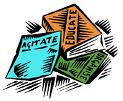 [Speaker Notes: No requiere explicación.]
1. Misión / visión / valores
Los valores son opiniones sobre lo que está bien, es equitativo o justo.  Describen las ideas que importan a la mayoría de las personas, las cosas que sacrificarían por conseguirlos.

	Las creencias son suposiciones básicas en las que basamos nuestras decisiones.  Estas incluyen suposiciones sobre las personas, el poder, lo que hace que las cosas se materialicen, etc.  

	Juntos, los valores (lo que importa) y las creencias (lo que es)  determinan los objetivos hacia los que la organización debe dirigirse, y a través de ellos debe medirse el éxito y valía de la organización.
[Speaker Notes: No requiere explicación.]
El sindicato: más allá de salarios y prestaciones
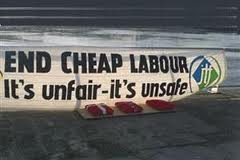 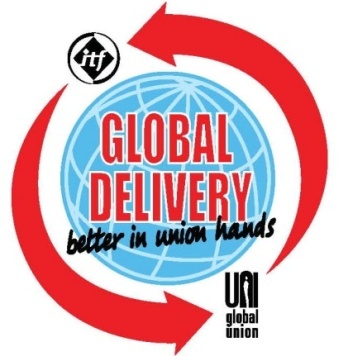 Organización para conseguir derechos
Veículo para el ejecicio de derechos
Escuela de democracia: derecho a participar en las decisiones que nos afectan
Crea una comunidad de intereses compartidos entre los miembros (y la comunidad en general)
Da una “voz” frente a una “salida”: proporcionar a la dirección con “propuestas y comentarios” valiosos es esencial para la mejora de los sistemas
Institución primordial de la sociedad civil, promotora de la democracia en el lugar de trabajo, de la justicia económica y social y de la igualdad
[Speaker Notes: Para los sindicatos nuestro trabajo es mucho más de lo que algunos perciben.]
Su declaración de la misión
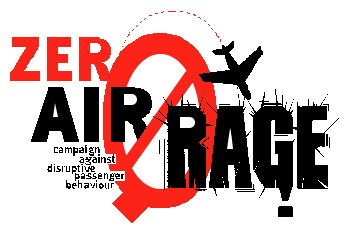 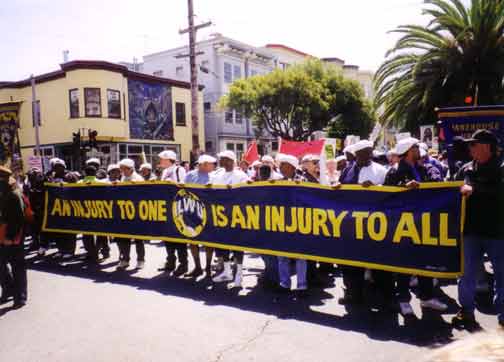 ¡Redacte una misión que realmente pueda utilizar en sus conversaciones diarias! Los líderes sindicales y activistas deben definir sus sindicatos todos los días en sus relaciones con nuevos empleados, miembros existentes y potenciales, aliados de la comunidad, medios de comunicación y delegados sindicales. En el entorno hostil de hoy en día es vital que desarrollemos nuevos modos de hablar sobre nosotros mismos, nuestra organización y nuestros valores.
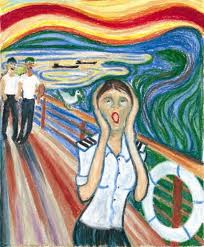 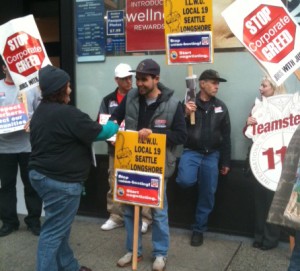 [Speaker Notes: No requiere explicación.]
Elementos a considerar:

Quiénes somos
Por qué existimos 
	 (propósito)
A quién servimos 
		(a los miembros pero también a otras partes interesadas)
Como conseguimos nuestros objetivos  
	  (estrategias clave y competencias básicas)
Cuáles son los resultados 
	  (productos, servicios, cambios)
Principios rectores
	  (valores, creencias, cultura)
1. Misión / Visión / Objetivos
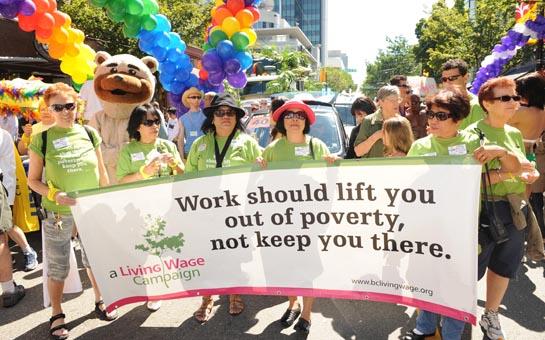 [Speaker Notes: No requiere explicación.]
2. Análisis DAFO
Para su proceso de planificación, es crucial realizar un análisis que evalúe el entorno externo e interno en el que opera su sindicato.  Este tipo de análisis utilizado en la planificación estratégica se llama análisis DAFO (debilidades, amenazas, fortalezas, oportunidades).
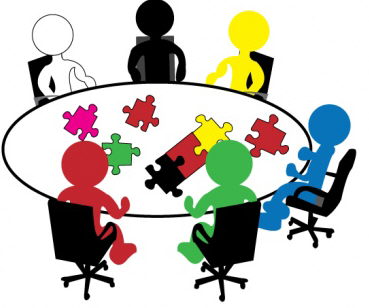 [Speaker Notes: No requiere explicación.]
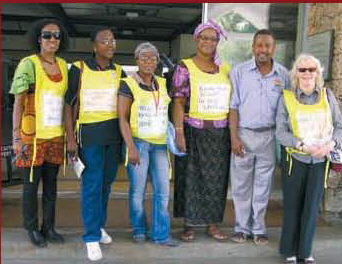 Análisis DAFO
Ayuda a:
Aislar los asuntos clave que hay que resolver.
Enfocar las actividades sobre las áreas donde tenemos los puntos fuertes y donde pueden encontrarse las oportunidades más grandes.
Considerar los factores desde un punto de vista interno y externo.
Dar un enfoque global, reflexivo y estratégico a la información que pueda tener un impacto sobre los objetivos identificados.
Obtener información desde distintos puntos de vista.  Cuantos más puntos de vista se utilicen, más útil será la información.
Identificar las barreras que entorpecen el éxito.
Desarrollar prioridades de acción.
[Speaker Notes: No requiere explicación.]
ANÁLISIS DAFO - INTERNO
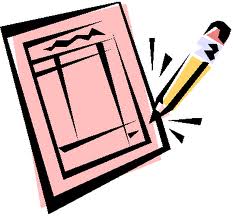 ¿Cuál es el estado general de su organización? ¿Cuántos miembros tiene y qué proporción de la fuerza laboral total representan?  ¿Cómo es la composición demográfica de la fuerza laboral (incluyendo género, edad, habilidades, etc.)?  ¿Cómo es la relación de su sindicato con otras organizaciones que podrían ser importantes para su éxito? 

El sistema de recursos humanos de su sindicato ¿Existe formación y promoción para que los miembros se conviertan en líderes? ¿Cuál es el nivel de participación y motivación de los miembros para participar activamente en las campañas y para convertirse en líderes locales?

¿Cuáles son las habilidades de los miembros, los voluntarios y el personal? ¿Cuál es el número y composición de los miembros activos de su sindicato?  ¿Cuántos participaron en el último gran evento de su sindicato?  ¿Cuáles son las habilidades de sus líderes y personal en relación a los retos a los que se enfrenta el sindicato?

¿Cuál es la cultura de su organización? ¿Cómo impacta la cultura de su organización sobre lo que los miembros creen que es apropiado o no para el sindicato?  ¿Quiénes son los héroes de su organización?  ¿Cuáles son los puestos peor vistos dentro de su sindicato? 

¿Qué otras preguntas puede añadir a la evaluación?
[Speaker Notes: No requiere explicación.]
Análisis DAFO - externo
Cuando nos fijamos en el “entorno externo”, debemos examinar las fuerzas que están fuera de su control directo y que podrían impactar significativamente sobre su sindicato, por lo que deben considerarse en la planificación estratégica.  No solo estamos interesados en la situación actual sino que también en las tendencias.

Un acrónimo puede ayudarnos a recordar los elementos clave del entorno externo que debemos tener en consideración.  PEST (por sus siglas en inglés) se refiere a los factores Políticos, Económicos, Sociales y Tecnológicos.  
 
	Políticos / Legales
 	Económicos
 	Sociales
 	Tecnológicos
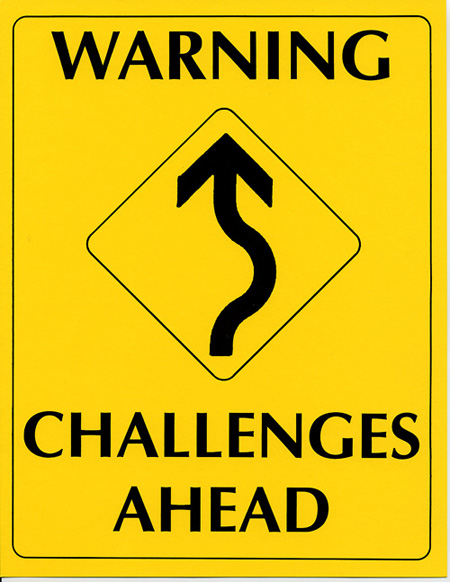 [Speaker Notes: No requiere explicación.]
Análisis DAFO - externo
Políticos: pocos sindicalistas negarían la importancia de la política, las regulaciones y las decisiones legislativas.  Los líderes políticos y sus decisiones tienen un gran impacto sobre nuestro trabajo y nuestro futuro.  ¿Cuáles son sus aliados políticos y cuáles son sus oponentes?  ¿Cuáles son las cuestiones clave que tenemos que afrontar políticamente?    
 
Económicos: ¿cómo nos afecta el entorno económico actual?  ¿Hay alguna tendencia económica internacional que pueda tener una repercusión significativa sobre nuestra situación?  
 
Sociales: ¿cuál es la actitud pública ante los sindicatos y el trabajo de nuestros afiliados?  ¿Hay alguna institución comunitaria importante que deberíamos tener de nuestra parte o con la que deberíamos desarrollar relaciones?  
 
Tecnológicos: ¿cómo nos afectan los cambios tecnológicos (no solo respecto a maquinaria y herramientas, sino también respecto a la organización del trabajo y a los procesos laborales)?
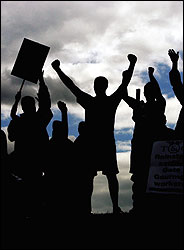 [Speaker Notes: No requiere explicación.]
[Speaker Notes: Esto es un ejemplo de un análisis DAFO realizado para un proyecto de la ITF.]
3. Desarrollar prioridades y objetivos
Establecer prioridades consiste en elegir, en poner primero lo primero. Todo no puede hacerse, y muy a menudo sencillamente se añaden nuevos objetivos a proyectos existentes, con lo que los miembros se desmoralizan por la falta de prioridades.  
 
 En el análisis DAFO usted tuvo que establecer prioridades, eso es, escoger los cuatro puntos fuertes y los cuatro puntos débiles más importantes y las cuatro oportunidades y las cuatro amenazas más importantes. Pero 16 puntos apenas son una prioridad; son más como una lista de la compra.  Así que ahora debemos dirigir nuestros pensamientos hacia los objetivos específicos que deseamos lograr en un período de tiempo específico.
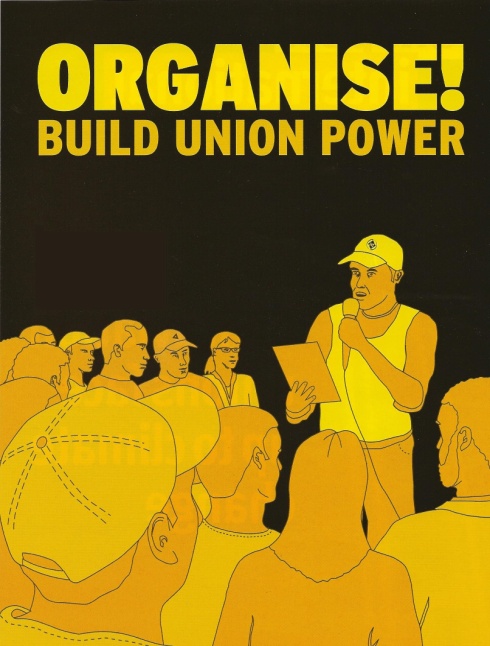 [Speaker Notes: No requiere explicación.]
Establecimiento de objetivos
Establecer los objetivos es un paso fundamental para llevar a cabo la misión de su sindicato.  Los objetivos deben ser logros concretos que desea conseguir en las áreas prioritarias que ha identificado.  Exponga cada objetivo en una frase breve.  Puede diferenciarlos en objetivos a corto plazo y objetivos a largo plazo.
Los objetivos a corto plazo son los pasos inmediatos para hacer que su sindicato empiece a ir en la dirección de su misión.  A menudo se trata de propósitos que hay que lograr en los próximos meses.
  
Los objetivos a largo plazo indican dónde desearía estar, en relación a su misión, en los próximos meses y años.

Sus objetivos dependen de su situación actual y de lo que de manera realista se pueda conseguir en un periodo de tiempo determinado, como por ejemplo, en un año.  Piense en términos generales, pero empiece por lo básico.  Siempre puede añadir otros objetivos más adelante.
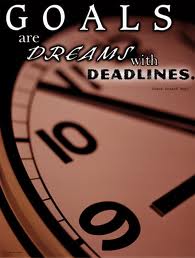 [Speaker Notes: No requiere explicación.]
objetivos
Sus objetivos dependen de su situación actual y de lo que de manera realista se pueda conseguir en un periodo de tiempo determinado, como por ejemplo, en un año.  Piense en términos generales, pero empiece por lo básico.  Siempre puede añadir otros objetivos más adelante.
 
Exponga el objetivo lo más concretamente que sea posible.
Si se quiere cambiar el comportamiento de las personas, los objetivos orientados hacia los resultados son más útiles.
Los objetivos deben ser alcanzables o serán un nido de frustraciones.
Los objetivos representan esperanza; la gente quiere observar los resultados.
Los objetivos deben quedar claros para las personas que se vean afectadas por ellos.
Los objetivos deben ser aceptables para las personas que se vean afectadas por ellos.
Como no siempre es posible determinar por anticipado objetivos claros, aceptables y alcanzables, debe poder modificar sus objetivos en el futuro.
[Speaker Notes: No requiere explicación.]
4. PLAN DE ACCIÓN
Para convertir objetivos en estrategias y acciones, ¡hace falta concretar!
La mayoría de los enfoques de planificación estratégica incluyen una referencia a las metas, objetivos y planes de acción “SMART”. En otras palabras, estos deben ser: 
eSpecíficos
Medibles
Acuerdo
Realistas
Límite de Tiempo
[Speaker Notes: No requiere explicación.]
Motivación para participar
Inhibidores de la acción:
Inercia
Miedo
Apatía
Falta de confianza en uno/a mismo/a
Aislamiento
Facilitadores de la acción:
Urgencia
Esperanza
Rabia (amor, alegría)
Poder cambiarlas cosas
Solidaridad
[Speaker Notes: Evaluar los obstáculos que pueden impedir a los/as trabajadores/as participar en nuestras campañas es muy importante para poder superarlos. 

Es igualmente importante que comprendamos los elementos que facilitan las acciones, de modo que podamos buscarlos y fomentarlos.]
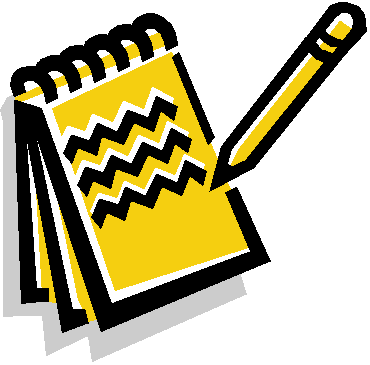 Estrategia de acción
Este es nuestro plan de acción para transformar lo que tenemos en lo que necesitamos para obtener lo que queremos.

Es la manera en que movilizamos y desplegamos los recursos para lograr los objetivos —la utilización del poder—.

La clave de la movilización de los recursos es el compromiso, empezando por nosotros/as mismos/as.
[Speaker Notes: No requiere explicación.]
PLAN DE ACCIÓN
Cree un cuadro con las posibles estrategias y acciones para lograr cada objetivo.
Usted ha evaluado su entorno actual, teniendo en cuenta las amenazas y oportunidades externas que existen y los puntos fuertes y débiles de su sindicato. Ha identificado los objetivos prioritarios de su organización.
Utilice el cuadro para desarrollar un plan de acción para los objetivos prioritarios que ha identificado para su sindicato.
[Speaker Notes: No requiere explicación.]
5. EVALUACIÓN E IMPLEMENTACIÓN
No pase por alto la evaluación. Si una acción no funcionó, averigüe por qué. La ventaja de tener un plan de acción por escrito es que ha expuesto claramente la acción y los resultados esperados para su evaluación y consideración.  
 
¿Debe cambiarse la estrategia?  Si la acción funcionó, dé a conocer sus victorias y muestre los progresos que está consiguiendo hacia el objetivo final.  Encuentre las maneras de reconocer el trabajo de los voluntarios.  
 
¿Ha cambiado el entorno?  ¿Han aparecido nuevas oportunidades de las que usted se podría beneficiar?  ¿Hay nuevas amenazas en el horizonte?  ¿Fomenta la participación de nuevas personas o utiliza a la misma gente continuamente?
[Speaker Notes: No requiere explicación.]
Ocho pasos en la trasformación organizacional
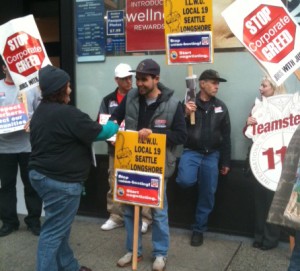 1.  	 Cree un sentido de urgencia
2.  	 Coalición orientadora poderosa 
3.  	 Articule una visión
4.  	 Comunique la visión
5.  	 Potencie a los demás para que  actúen a favor de la visión
6.  	 Proponga metas realizables a  corto plazo o “victorias rápidas”
  Produzca más cambios y consolide las mejoras
8.   Institucionlice los nuevos enfoques
[Speaker Notes: No requiere explicación.

La capacidad organizativa concierne a todas las dimensiones de la estructura interna del sindicato. En una palabra, es la eficacia de su sindicato. Estos factores pueden estar muy influidos por las decisiones que usted tome. Así, por ejemplo, un sindicato con alta capacidad organizativa podría tener: 
  Líderes cualificados y con experiencia 
  Suficientes recursos financieros para financiar sus prioridades 
  Un gran número de miembros 
  Una fuerte red de enlaces sindicales y la capacidad de movilizar a los/as miembros para acciones sindicales 

Los sindicatos necesitan medios de presión y eficacia organizativa para tener las mejores posibilidades de lograr sus objetivos.]
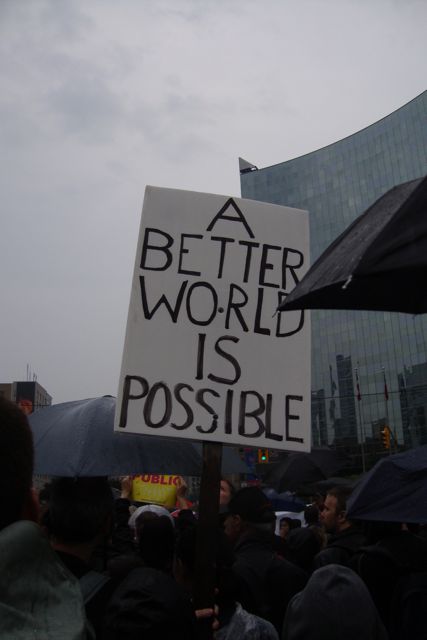 LA MEJOR MANERA DE PREDECIR EL FUTURO ES CREARLO
[Speaker Notes: No requiere explicación.]